Dose forms for enteral administration of drugs
Enteral administration (via GIT) for systemic effect: 
  A.  Oral ingestion by swallowing : dose forms are either liquids,  tablets, or capsules.
 Liquids such as clear solution;  oral  oral drops for infants,   
   or   syrup:  more  sweet than solution; it contains sweetening agent like sugar e.g. antibiotic syrup;    or  suspension:  powder in water with added sweetening agent or coloring agent, if needed.   Usually for local effect
  e.g  antacids like aluminum hydroxide (Maalox)  or alginate (Gaviscon), but sometimes systemic effect  e.g. antibiotics  

 Effervescent tablets are dissolved in water before ingestion as liquid, and are thus considered to belong to the liquid preparations
Tablets must undergo fragmentation,  desintegration, & dissolution into liquid before drug can be absorbed.
         A tablet is a mixture of active substance with excipients,
 usually  in powder form,  packed under pressure to rounded 
or oval or other geometric forms of various sizes..

Excipients include :
 Fillers : e.g. inert substance e.g. lactose or starch that provide enough bulk to make handling and swallowing of tablet easy 

Lubricants : to ensure efficient tableting, and as flow aid 

Desintegrants : Ensure tablet breakdown in GIT fluids
                                e.g. starch, sodium bicarbonate 
 Sweeteners : To mask bad or bitter  taste or give a sweet taste 
 Colouring agent : pigment or dye to give visual attraction.
A coating material may be added to make tablet resistant to environment and avoid gastric irritation.
Capsules : the most efficient method to take drugs orally 
       The ingredients are enclosed in relatively stable shell : 

     Hard-shell : used for dry powder ingredients or granules
      Soft-shell : for oils or active ingredients suspended in oil 

     Both shells are made from aqueous solution of gelling agent such as :
  1. Animal protein (collagen) : mainly gelatin
  2. Plant polysacharide derivative: like cellulose, carageenan 

   Other ingredients added to gelling agent solution are :
     Plasticizers : e.g. glycerine or sorbitol to decrease  hardness of shell

     Preservatives, Colouring agents , and Surface treatment
Modified release preparations : include : 
    1.  Slow-release or extended (or sustained)-release preparations lead to slow rate of drug release and absorption, thus a lower maximum level in plasma but longer duration of action. 
 
    2.   Controlled release preparation release drug at fixed rate to get unvarying absorption and plasma level. 

    3.  Delayed release means drug is not available for absorption shortly after administration but after some time at a different site e.g. in colon
Enteric-coated tablets or capsules : The enteric coating, usually thick gelatin, dissolves slowly in intestine and thus releasing drug for absorption. 

       Has longest lag time for absorption. 
 
    Can also hide bad or bitter taste of drug, & 
     can  extends its shelf life.  

   It avoids gastric irritation and  also destruction of   
      drug by gastric acid or pepsin in stomach. 

     Also avoids formation of non-absorbable 
       drug-food  complexes.
B.  Sublingual (SL) administration : 
  Dose forms : tablets (usually), sprays occasionally.

 - Quick effect (in few minutes) due to absorption under tongue direct into systemic capillary blood. 

    GIT and liver are by-passed, so FPHE is avoided. 

     Systemic bioavailability is  high.    e.g. Glyceryl trinitrate (GTN) tablets SL for relief of acute angina pectoris.
C.  Rectal :      suppositories:  drug in wax or coconut oil that is solid at cool room temperature  but can melt at core body rectal temperature to release drug for absorption;  
     may also melt at high environmental temperature.   
    Absorption from lower 1/3 of rectum directly to systemic blood via inferior rectal veins, but from upper rectum it goes to liver first by portal blood via superior rectal vein, thus exposed to FPHE.  
      Absorption can be variable from lower rectum.   
      Quick effect occurs. 

   Indicated in: Vomiting.  infants.  Gastric irritants.    Coma.  High fever in children.   Elderly  

     Enemas:
Enteral Administration for local effect:   
   Oral for mouth : Lozenges        gels       sprays     
           Mouth wash            paints 

   For lower esophagus : alginate 
For stomach: antacids, sucralfate, milk of magnesia,  
                               Bismuth 

   For intestine :  Activated charcoal    castor oil   
                          Magnesium Cathartic 
    For colon: Enemas, colonic washout, retention enema 

 For rectum : suppositories for local effect, laxative
 Anal canal : ointment,  gels  : for local conditions like 
                        anal fissure, hemorrhoids
Absorption from GIT   
Drug must be lipid soluble
Acidic drugs absorbed easily in stomach . 
Basic drugs absorbed mainly in small intestine.
 
Factors affecting absorption  
1. water solubility 
2. MW and particle size
3. p Ka
4. Food intake. Food may reduce drug absorption from intestine due to dilution effect or binding to food proteins;  fat in food delays gastric emptying;  calcium in milk bind to & reduce absorption of tetracyclines 

5. Gastric acidity and proteolytic enzymes may destroy &
  inactivate drug e.g. penicillin G, heparin, peptide hormones 

6. Gastric emptying: enhanced by glass of water, also by prokinetic  drugs like domperidone or metoclopramide which enhance drug intestinal absorption ; but delayed by exercise or by anti-muscarinic drugs  (which would reduce rate of absorption by intestine) or during pregnancy  which decrease rate of intestinal absorption. 

7. Intestinal motility : enhanced by diarrhea or osmotic 
laxatives e,g. magnesium sulfate which allows less time 
for absorption.
8. Malabsorption: due to disease of small intestine
e.g. Coeliac disease, pancreas, or biliary obstruction.
9. Intestinal blood flow :  favours quick absorption. 

 10.Drug interaction in GIT: e.g. antacids containing aluminum reduce iron absorption 

11. FPHE and liver disease 

Fractional oral systemic bioavailability (F) 
   It is the fraction  F or percentage (% F) of an oral dose of drug  that reaches the systemic blood after its oral administration by swallowing.
Fractional oral systemic bioavailability (F) = 
AUC oral dose  / AUC  i.v. of same dose         
 (%) F = F. 100 
  AUC  is area under concentration-time (C-T) curve of drug.  It represents amount of drug in plasma.

  F measures the extent of  oral systemic bioavailability.
 Usually F is < 1 after oral drug administration by swallowing
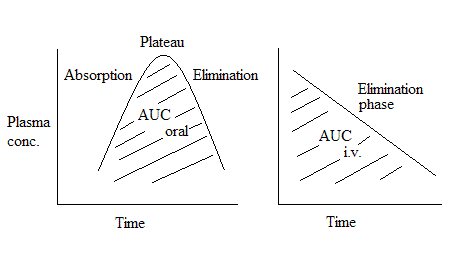 Factors affecting oral F:
Pharmaceutical  factors 
GIT Factors affecting absorption
FPHE & factors affecting it
Bioequivalence :
        A pharmaceutical term used to indicate if  the extent and rate of bioavailability of one drug formulation is similar to that of another formulation of same drug. i.e. pharmaceutical bioequivalence.     Such bioequivalent drug  formulations are usually also therapeutically bioequivalent. 

       Bioequivalence testing is required  when the drug is synthesized by a different  manufacturer or when a different method for its synthesis have been used.